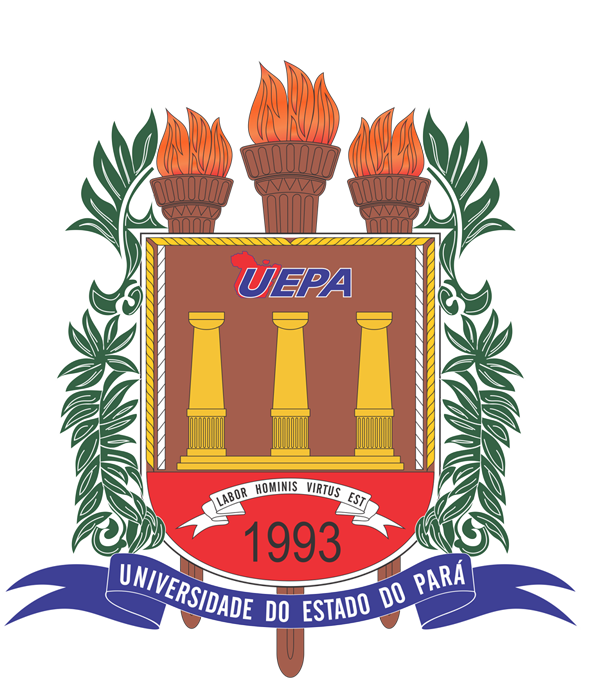 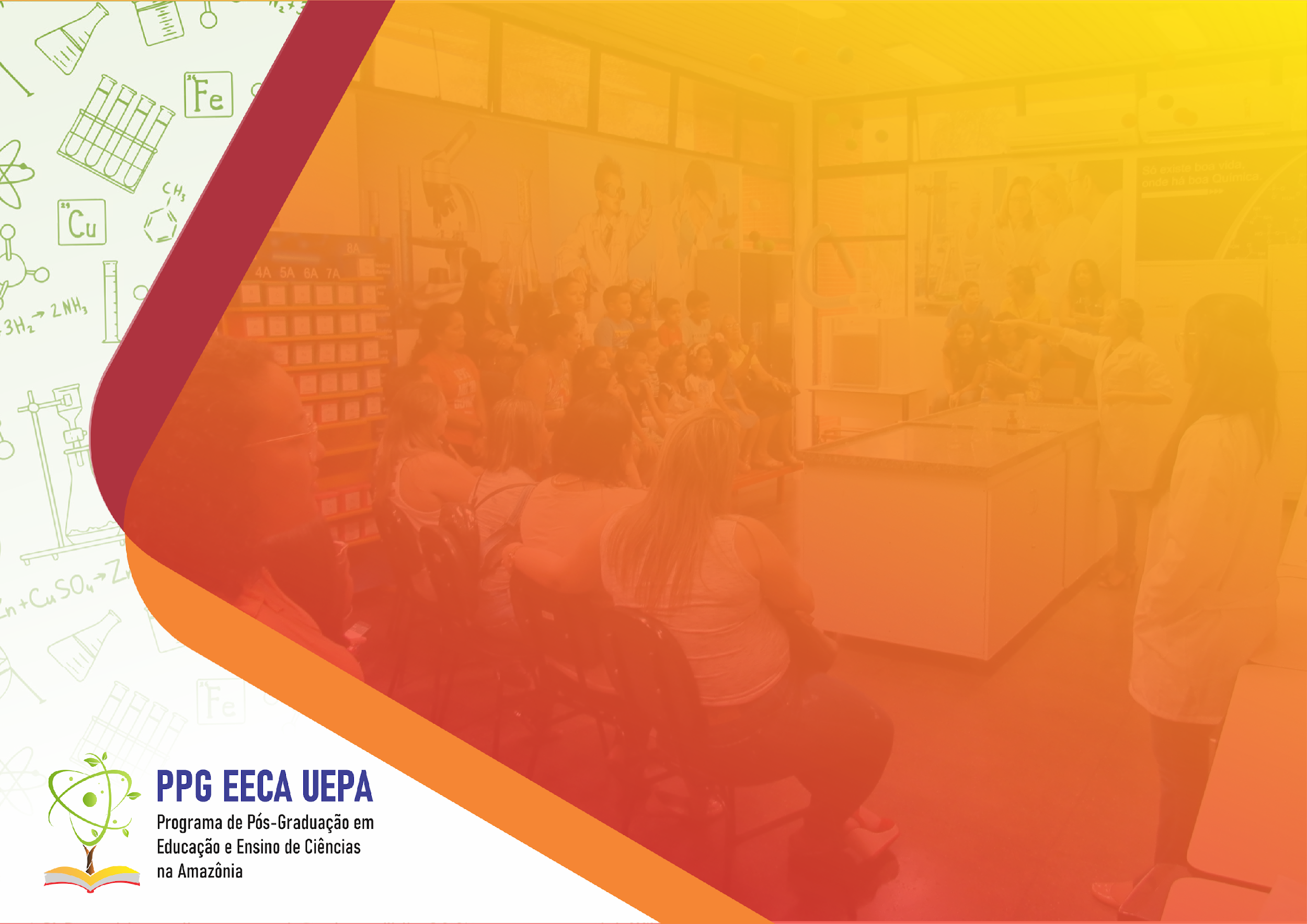 UNIVERSIDADE DO ESTADO DO PARÁ
PRÓ-REITORIA DE PÓS-GRADUAÇÃO E PESQUISA
PROGRAMA DE PÓS-GRADUAÇÃO EM EDUCAÇÃO E ENSINO DE CIÊNCIAS NA AMAZÔNIA
Título
Nome do Autor 1
Nome do Autor 2
Belém-PA
ano
‹#›
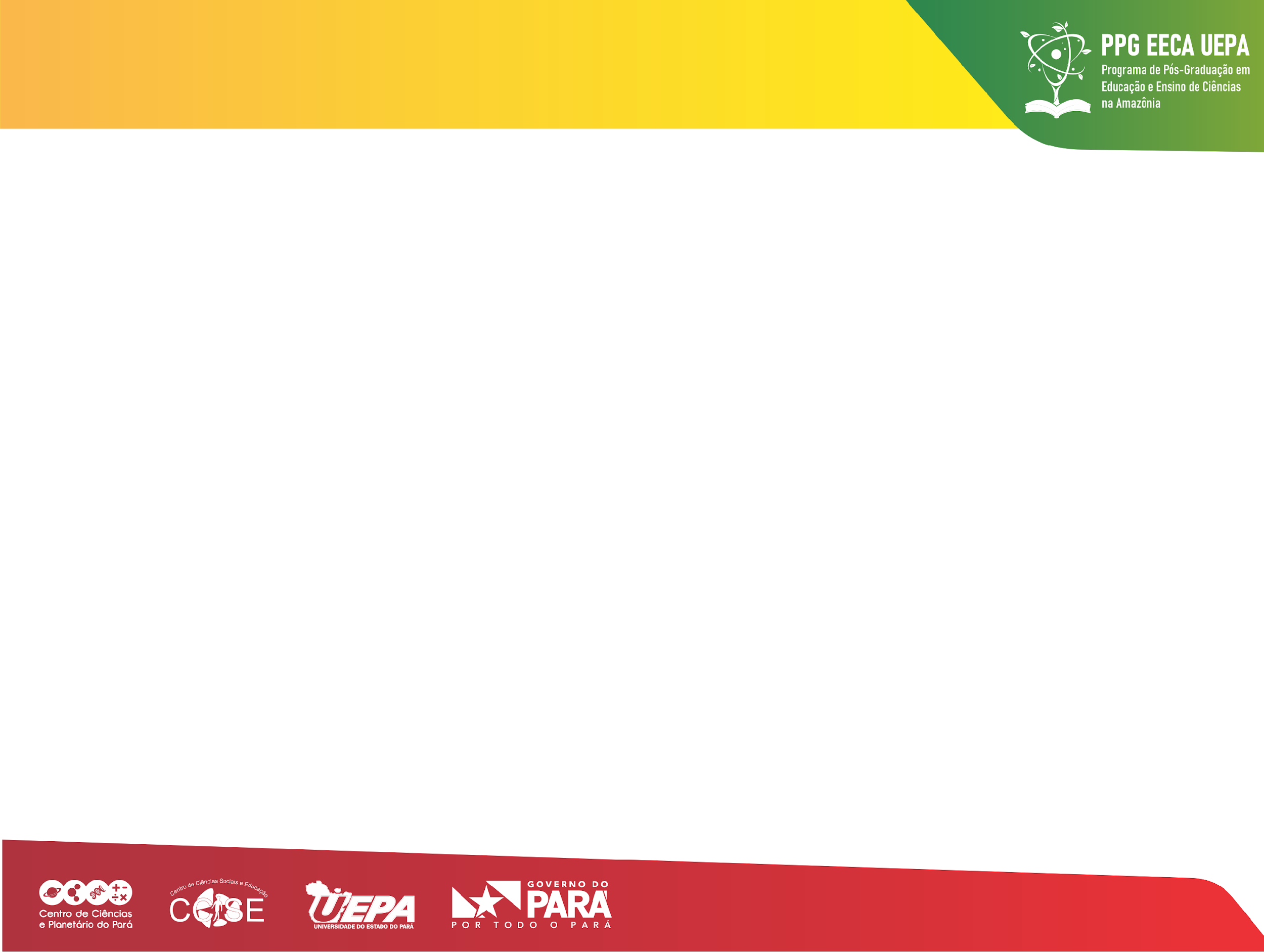 Título
Adicione seu texto aqui.